Мы приступаем к изучению I главы
 «Социально-экономическое развитие России
в первой  половине XIX века»
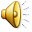 Тема урока
СЕЛЬСКОЕ ХОЗЯЙСТВО
План урока
Новые явления в сельском хозяйстве
Влияние крепостничества на развитие сельского хозяйства
Работаем с эпиграфом
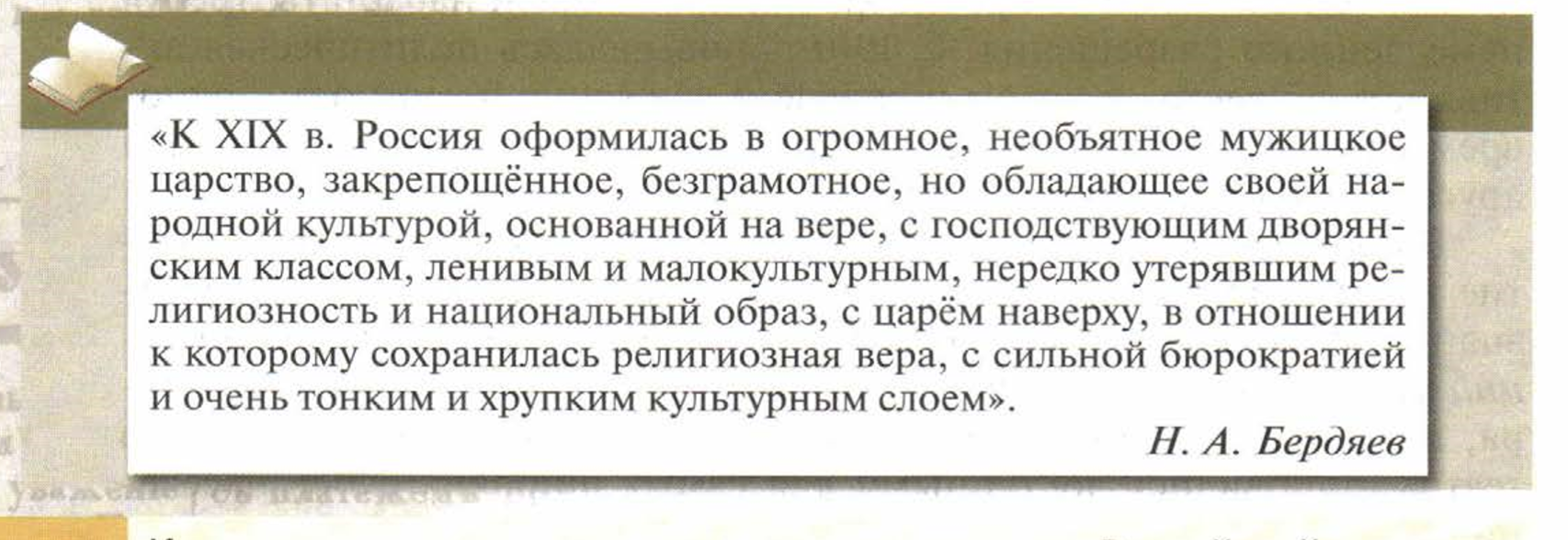 Вопрос к главе и уроку
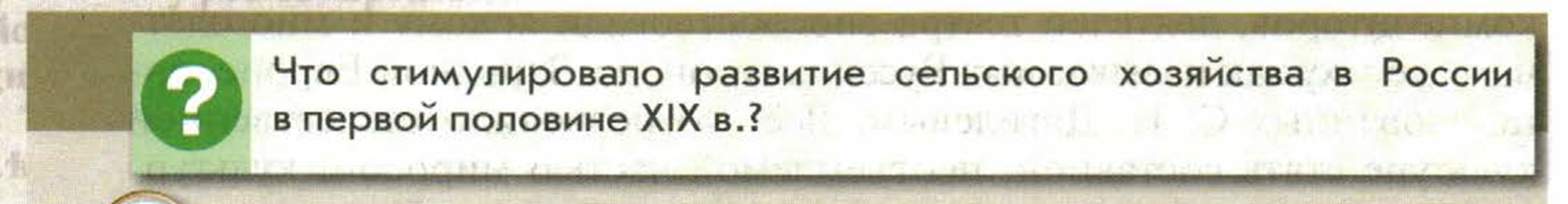 Новые слова
Аграрная страна
Трёхполье
Кулаки
Середняки
Бедняки
Барщина
Отходничество
оброк
1. Новые веяния в сельском хозяйстве
В 1801-1855 гг. Россия оставалась аграрной страной. Это означает, что сельское хозяйство по-прежнему играло важную роль, чем промышленное производство, хотя и то и другое было основано на крепостнических отношениях. 
Крепостное право тормозило социально-экономическое развитие  страны!
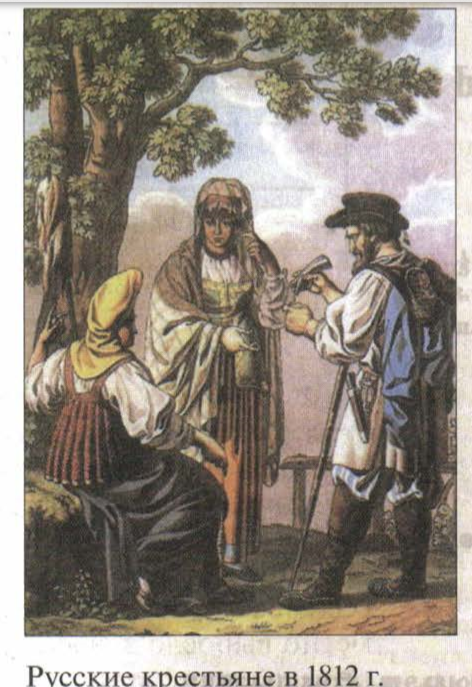 В первой половине столетия сельское хозяйство  России сохранило уровень, достигнутый в конце предыдущего века. Присоединение южных территорий позволило увеличить производство хлеба, экспорт вырос в 4 раза. Внутри страны потребление хлеба также увеличилось
1. Новые веяния в сельском хозяйстве
Господствующая система земледелия – трёхполье: яровые, озимые и пар
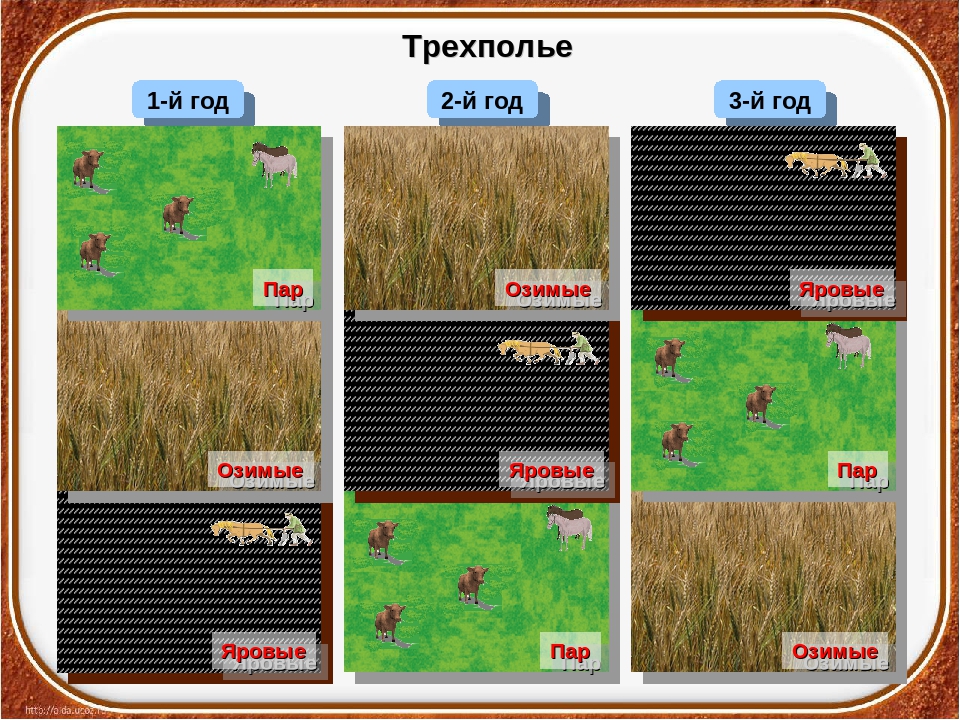 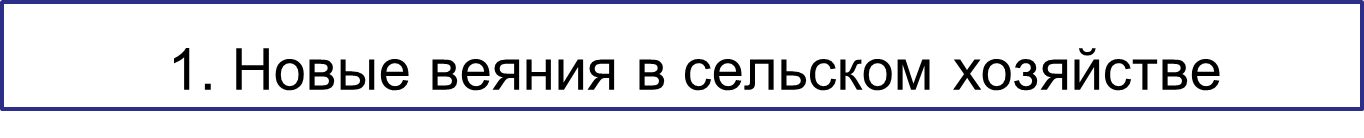 Среди культур преобладали рожь, ячмень,  пшеница, овёс, но стали сажать лён, коноплю и табак.
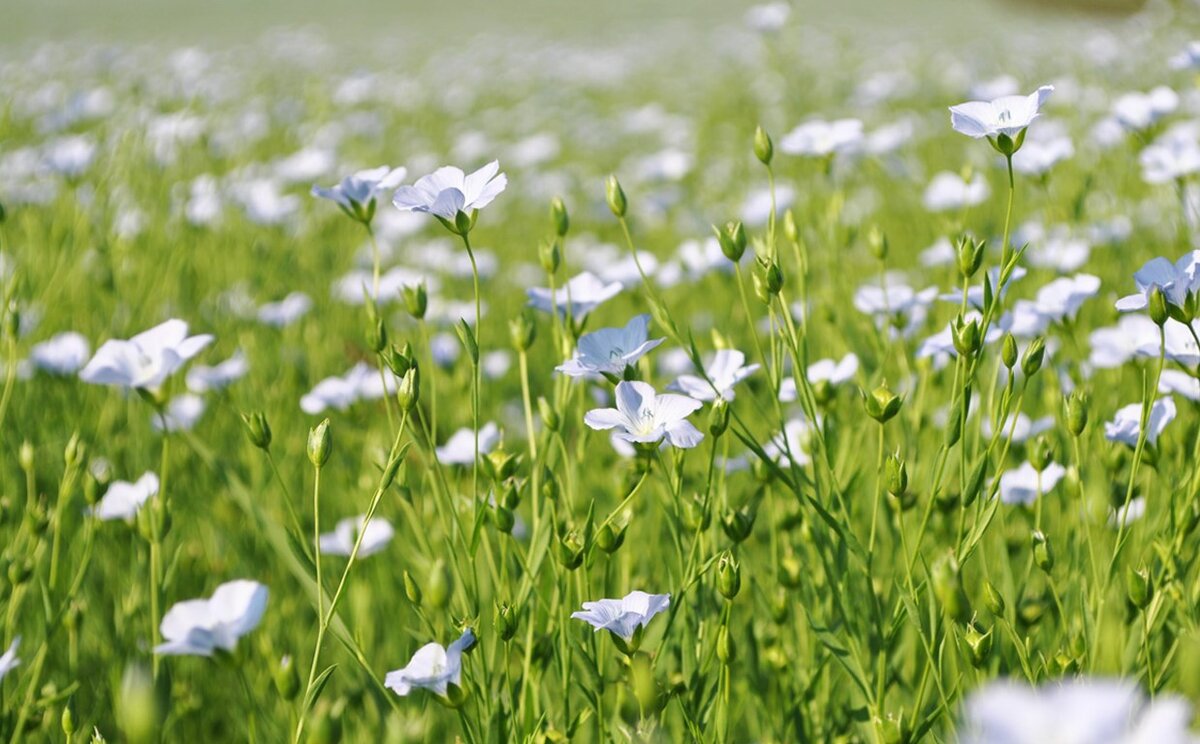 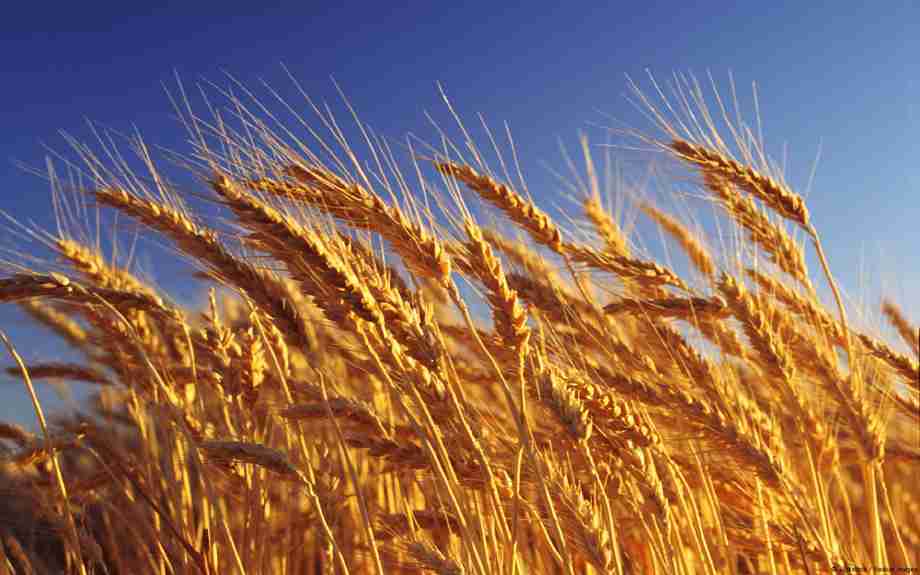 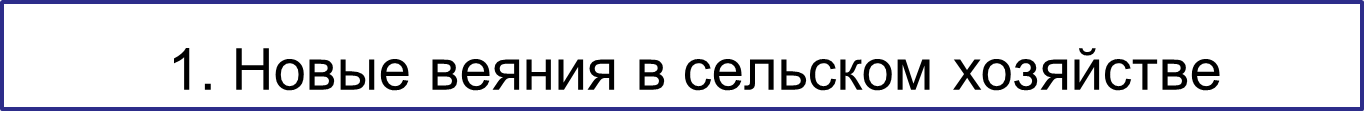 Натуральное хозяйство постепенно переходило в стадию товарного. Помещики сдавали крестьянам в аренду пустующие земли, мельницы, торговые места

 появляются «капиталистые» крестьяне
2.Влияние крепостничества  на развитие сельского хозяйства
Начинается имущественное расслоение крестьян на «крепких» хозяев, середняков и бедняков
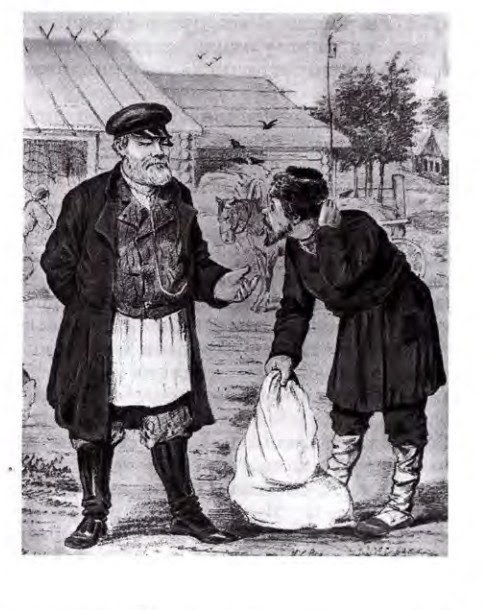 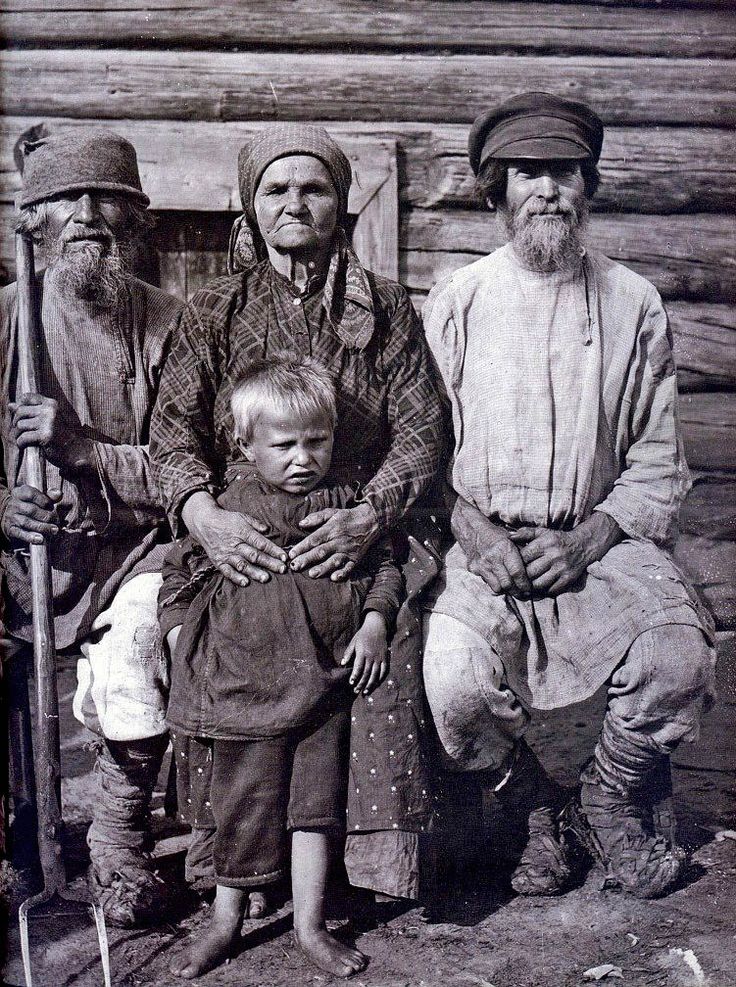 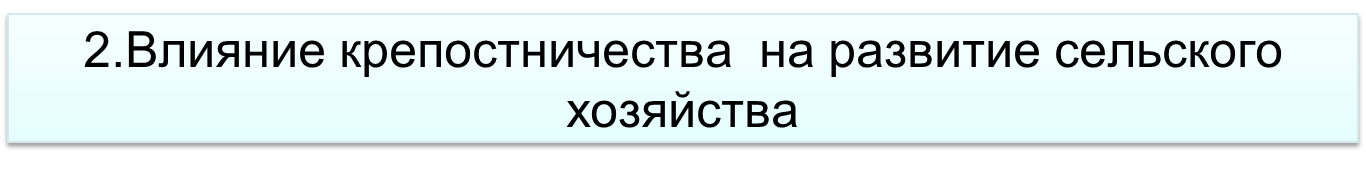 Основной формой повинностей оставалась барщина
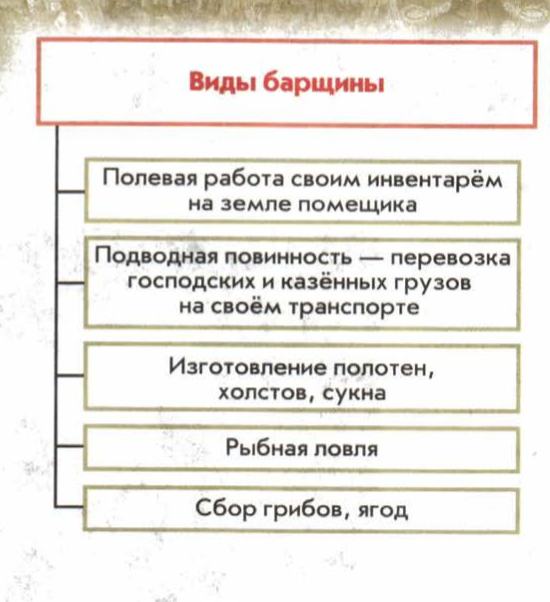 с.14
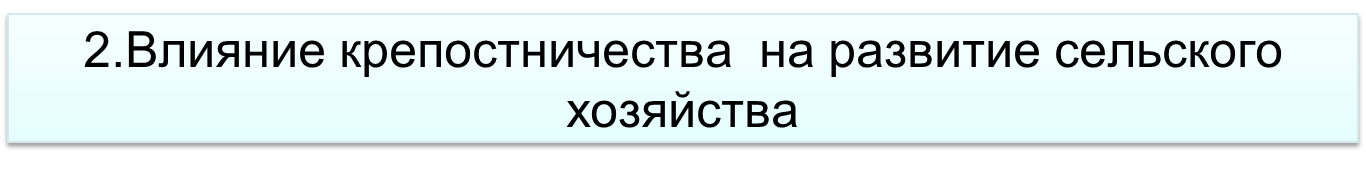 Заметно выросло значение отходничества – временного ухода крестьян на заработки
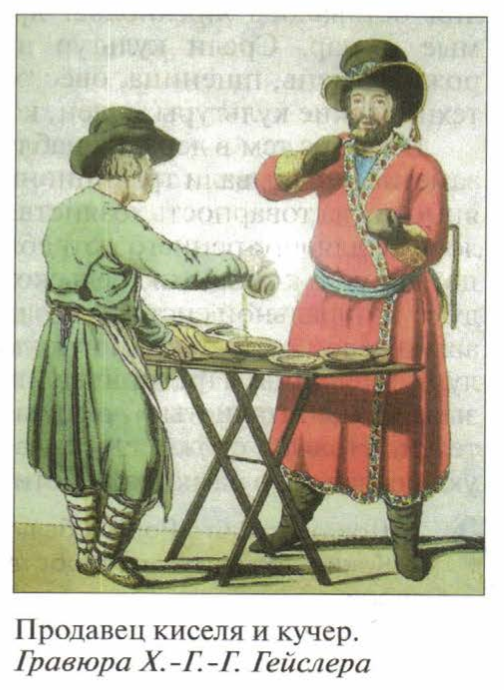 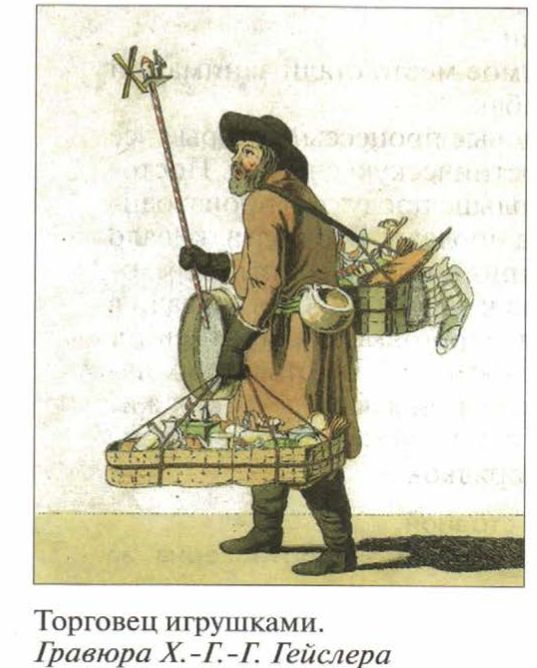 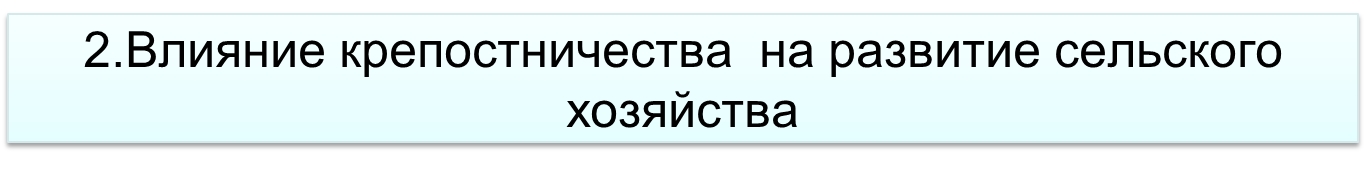 Работаем с историческим источником на стр. 17-18 
«Из статьи славянофила А.И. Кошелева «Охота пуще неволи».1847 год
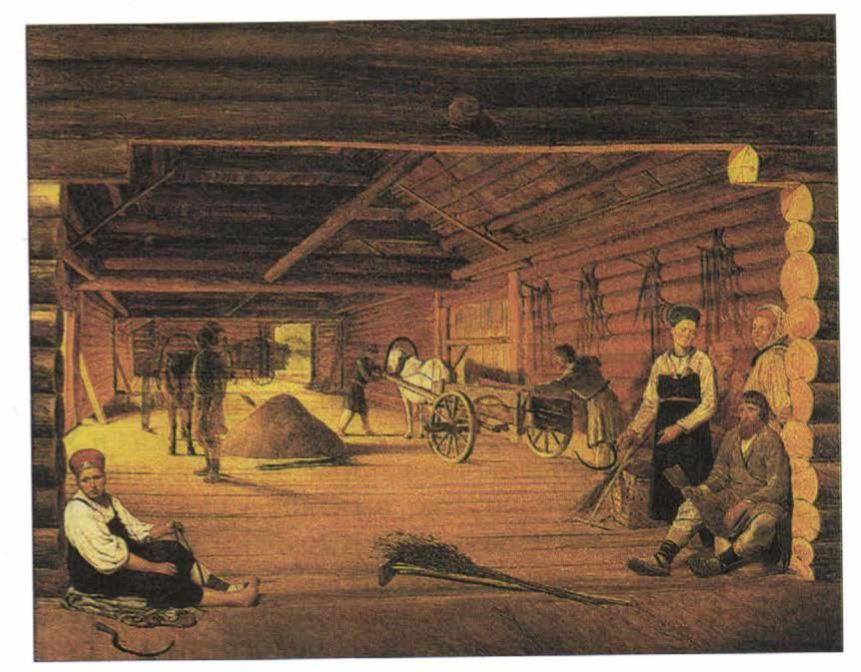 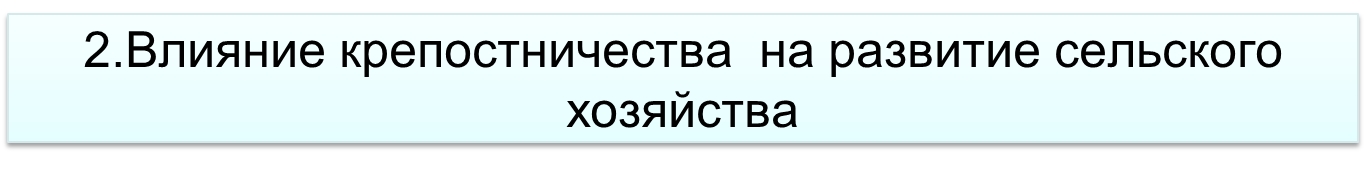 Отходники переходили с барщины на оброк, что способствовало развитию товарно-денежных отношений. Терялась роль общины, она с одной стороны объединяла крестьян, помогала выжить, а с другой – сковывала инициативу селян, не давала применить собранный капитал для расширения и обновления сельского производства
КРИЗИС КРЕПОСТНИЧЕСТВА
Домашнее задание
стр.12-16- пересказ